Serotonin & Anti-serotonin drugs
At the end of this session students should be able to:

Describe serotonin (5HT) receptors  including serotonin & antiserotonin drugs
Explain important clinical applications of serotonin related drugs.
Explain the drugs used  in  the treatment & prophylaxis of migraine
Synthesis & metabolism
(5HT-2A/2C antagonist)
Tropisetron
cyproheptadine
summary
Serotonergic receptors & related drugs with uses
Drugs for treatment & prophylaxis of migraine
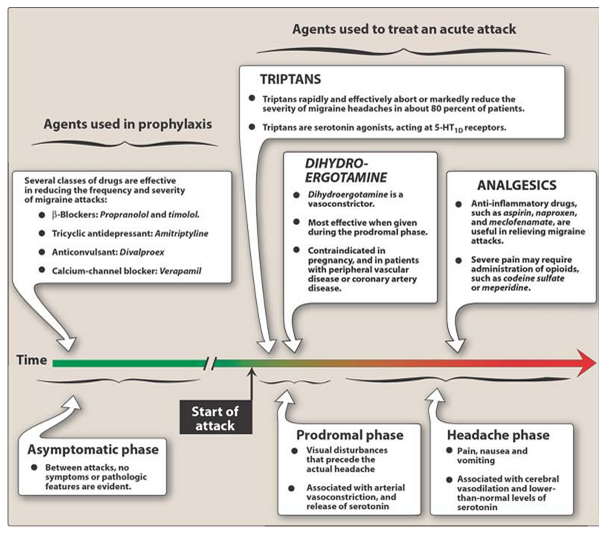 References
Goodman & gillman 12th ed- pharmacology
Katzung 12th – Basic & clinical pharmacology
Lippincotts illustrated review